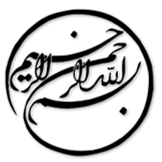 مطالعه تجربی توانایی رهبری، فرهنگ سازمانی، تعارض و وجدان کاری در ارزیابی عملکرد کاری در نظام آموزشی اندونزی
دانشجو:
استاد:
سال تحصیلی:
نام درس:
فصل اول: مقدمه

هدف از این مطالعه ارزیابی تاثیر تعارض، توانایی رهبری، فرهنگ سازمانی، و وجدان کاری بر عملکرد کاری کارمندان در نظام آموزشی شمال سومترا در اندونزی است. شاخصه­ی اصلی رهبری در یک سازمان، تاثیرگذاری و هدفمند کردن تلاش­های فردی و گروهی اعضا و تلاش جهت پیشبرد اهداف است. توانایی رهبری به عنوان فاکتور ضروری جهت ارزیابی عملکرد کاری کم و زیاد کارمندان در یک سازمان، شناخته می­شود. فرهنگ سازمانی مجموعه­ای از اصول و ارزش­هاست که به طور گسترده در یک سازمان اجرا می­شود. فرهنگ می­تواند به عنوان یک " کنترل اجتماعی" عمل کند. به این دلیل که هر فرد به اطرفیان خود اهمیت می­دهد.
1/23
فصل اول
مقدمه
1
تعارض می­تواند به صورت عدم توافق نظر بر روی علایق و ایده­ها در یک سازمان تعریف شود. برخی تحقیقات گذشته نشان دادند که تنش­ها و تعارضات کاری، در مسیر حرکت آرام و روان یک سازمان جلب توجه می­کنند ه این دلیل که تعارضات و فضای سازمان دو مورد جدایی ناپذیر از هم هستند، حتی Tjosvold در سال 2008 بیان می­کند که "کار کردن در یک سازمان همانند تعارض است". به علاوه، در شرایط خاص، تعارض همچنین می­تواند سبب افزایش خلاقیت کارمندان شود. با این حال، اگر تعارضات از حد مشخصی بیشتر رخ دهد، به­جای تاثیر مثبت بر سازمان، می­تواند به مانعی برای سازمان تبدیل شود. تعارض می­تواند از دو رویکرد مختلف پاسخ داده شود. رویکرد اول، واکنش مخرب به تعارض، این مسئله زمانی رخ می­دهد که طرفین اختلاف طفره رفتن و کناری­گیری را انتخاب کرده و یا هر یک از طرفین در تلاش برای پیروز شدن در بحث هستند. رویکرد دوم تعارض سودمند است.
2/23
فصل اول
مقدمه
1
تعارض سودمند یک رویکرد سازنده به تعارض است و زمانی رخ می­دهد که افراد فعالیت­های نادرست خود را پذیرفته و در تلاش برای حل اختلاف هستند.
همچنین تاثیر وجدان کاری بر عملکرد هم بررسی شده است. نتایج نشان دادند که وجدان کاری تاثیر مثبتی بر عملکرد کاری کارمندان دارد. هفت بعد تشکیل دهنده وجدان کاری عبارتند از در اولویت قرار دادن کار، استقلال، سخت­کوشی، راحتی، وجدان و اخلاق، به تاخیر انداختن لذت­ها و اتلاف وقت. به طور کلی، وجدان کاری به عنوان مجموعه­ای از باورها و نگرش­ها که بازتاب ارزش­های بنیادین کار هستند، تعریف می­شود.
3/23
فصل اول
مقدمه
1
لطفا توجه داشته باشيد
که اين فايل تنها بخشی از محصول بوده و صرفا جهت معرفی محصول ميباشد
برای خريداری و دانلود فايل کامل مقاله به زبان فارسی
با فرمت پاورپوينت (با قابليت ويرايش(
اينجا کليک نماييد.
فروشگاه اينترنتی ايران عرضه www.iranarze.ir
5
4
3
2
1